Programa IDeA2° Concurso CIENCIA APLICADAFONDEF- CONICYT 2013
FONDEF Y SUS PROGRAMAS
Programa 
IDeA
Programa VIU
Genoma Chile 
TIC-Edu
Acuicultura Mundial (HUAM)
Marea Roja
Diversificación Acuicultura (PDACH)
Bioenergía
Alimentos Funcionales
(-)                           tamaño                        (+)
Top-down                                         Bottom-up
Programas Temáticos
Programa Fondef Regional
Objetivo del PROGRAMA IDeA
Apoyar financieramente la ejecución de proyectos de investigación científica y tecnológica, con potencial impacto económico y/o social,  cuyos resultados sean obtenidos, evaluados y validados en plazos breves.
Diagrama Programa IDeA
Programa IDeA
Resultados de  proyectos de otras fuentes de financiamiento
Evaluación
Investigación básica
Investigación aplicada
Desarrollo experimental
Programa IDeA. Tipos de Investigación
I+D 
La investigación y el desarrollo experimental (I+D) comprenden el trabajo creativo llevado a cabo de forma sistemática para incrementar el volumen de conocimientos, incluido el conocimiento del hombre, la cultura y la sociedad, y el uso de esos conocimientos para crear nuevas aplicaciones
Concurso
Ciencia Aplicada
Concurso Investigación Tecnológica
Manual de Frascati, OCDE, 2012
Objetivo 2° CONCURSO CIENCIA APLICADA
Apoyar proyectos de investigación científica y tecnológica que  planteen una hipótesis científica que sustente  la obtención de resultados que alcancen  un nivel de prueba de concepto, modelo o prototipo evaluados en condiciones de laboratorio o pequeña escala.
Características del 2°Concurso
CIENCIA APLICADA
IDeA
Características del Concurso
Características del Concurso
Características del Concurso
% de aporte por Instituciones
Aportes Incrementales: nuevos gastos en especies o bienes adquiridos y/o arrendados, o personas contratadas, todo ello específicamente para el proyecto, no existentes previamente en la beneficiaria o empresa o entidad asociada 
Aportes no Incrementales: especies o recursos, humanos o materiales, ya existentes en las beneficiarias y empresas u otras entidades asociadas, valorizados y puestos a disposición del proyecto.
Ítems financiables
Gastos en Personal
Gastos en personal:Tarifas máximas y dedicaciones mínimas
* Según Resolución Exenta n°245 del 29 de Enero de 2013 de CONICYT.
Formulación de Proyectos
CIENCIA APLICADA
IDeA
Contenidos de los Proyectos
Contenidos de los Proyectos
Contenido Científico y
Tecnológico
Tipo de resultados
Resultados


 de los 


proyectos
O P T A T I V O S
Contenidos de los Proyectos
Capacidades y Gestión
Contenidos de los Proyectos
Impacto potencial económico y social
Preparación y postulación de Proyectos
CIENCIA APLICADA
IDeA
Preparación de los Proyectos
Para la formulación y postulación de proyectos se utilizará sistema de presentación de proyectos, vía internet, disponible en www.conicyt.cl/fondef 

El plazo de presentación de proyectos vence el día jueves 16 de mayo a las 16:00 horas.
Entrega de Proyectos
No deberán entregarse ejemplares impresos de los proyectos postulados.

Los postulantes podrán acceder a las bases y el ppt informativo del concurso a través de la página web de CONICYT, desde la fecha de publicación del llamado del concurso.
Evaluación de Proyectos
CIENCIA APLICADA
IDeA
Criterios de admisibilidad
Si el proyecto no cumple simultáneamente con todos y cada uno de estos aspectos, será declarado inadmisible y quedará fuera del concurso.
2. Regulaciones específicas para proyectos que consideran investigación en:
1. Requisitos de Postulación
Completitud del Proyecto
Presentar postulación en los formatos establecidos
Monto mínimo de aporte beneficiaria(s)
Monto máximo subsidio 
Duración máxima 
Identificación de al menos una carta de interés debidamente firmada
Seres humanos
Animales
Sitios arqueológicos, áreas silvestres protegidas, especies protegidas
Internación de especies vegetales, animales o fúngicas (terrestres, marinas o dulceacuícolas) u otro organismo

Certificados y autorizaciones solicitadas: 
Solicitudes deben ser entregadas con la postulación
Estas deben estar aprobadas antes del primer giro.
Sistema de Evaluación (Modalidad Panel)
Capítulos de la evaluación
Puntajes de evaluación
El Panel de Evaluación asignará un puntaje entre 0 y 5 puntos a cada capítulo evaluado.

Puntaje Final= (Nota capítulo 1)*50% + (Nota capítulo 2)*35% +(Nota capítulo 3)*15%
Puntajes de evaluación
Cada capítulo será evaluado usando la siguiente tabla:
Nota: Es posible usar medios puntos, pero no fracciones menores.
Pasos de la evaluación
Evaluación Capítulo 1
¿Obtiene 3 puntos o más?
No
Sí
Evaluación Capítulos 
2 y 3
¿Obtiene 3 puntos o más en todos los capítulos?
Califica para ser recomendado
No califica para ser recomendado
No
Sí
Primeras acciones proyectos adjudicados
Adjudicación
Inicio del proyecto
Primer giro
Primeras acciones
FONDEF Comunica resolución de  adjudicación del concurso  a la(s) beneficiaria(s)

Envío  de convenio con CONICYT firmado por la(s) beneficiaria(s): 60 días corridos máximo a partir de fecha de comunicación de adjudicación
La fecha de resolución de los convenios entre la Institución Beneficiaria y Conicyt es la fecha de inicio del proyecto

Paso directo del proyecto postulado a plataforma de Seguimiento y Control
Cuenta corriente asociada al proyecto

Boleta de garantía, en caso de instituciones privadas

Certificados de comités de ética u otros organismos competentes.
Reformulación según exigencias y recomendaciones: 30 días desde inicio del proyecto

Revisión y ajuste de resultados (primeros 4 meses)
¡No olvidar!
El proyecto debe tener al menos un Director,  un Director Alterno  y un Investigador principal.
Deben poseer objetivo general y al menos un objetivo especifico.
El proyecto debe tener como mínimo un Resultado de Producción
Financiamiento
80% Aporte FONDEF 
20% instituciones Beneficiarias (Si hay entidades asociadas su aporte se sumará a la entidad beneficiaria).
Cumplir con la dedicación horaria mínima:	
Director: mín.  36 horas/mes;  máx. 90 horas/mes
Director alterno: mín.  36 horas/mes;  máx. 90 horas/mes 
Cumplir con montos máximos de Gastos en personal: 
Director: 			$ 12.100/h 
Director alterno: 		$ 10.000/h
Investigador PhD: 		$   8.300/h
Investigador profesional: 	$   6.500/h
¡Muchas gracias!www.conIcYt.cl/fondef
ANEXO
PRESENTACIÓN VISTA DE PLATAFORMA DE POSTULACIÓN
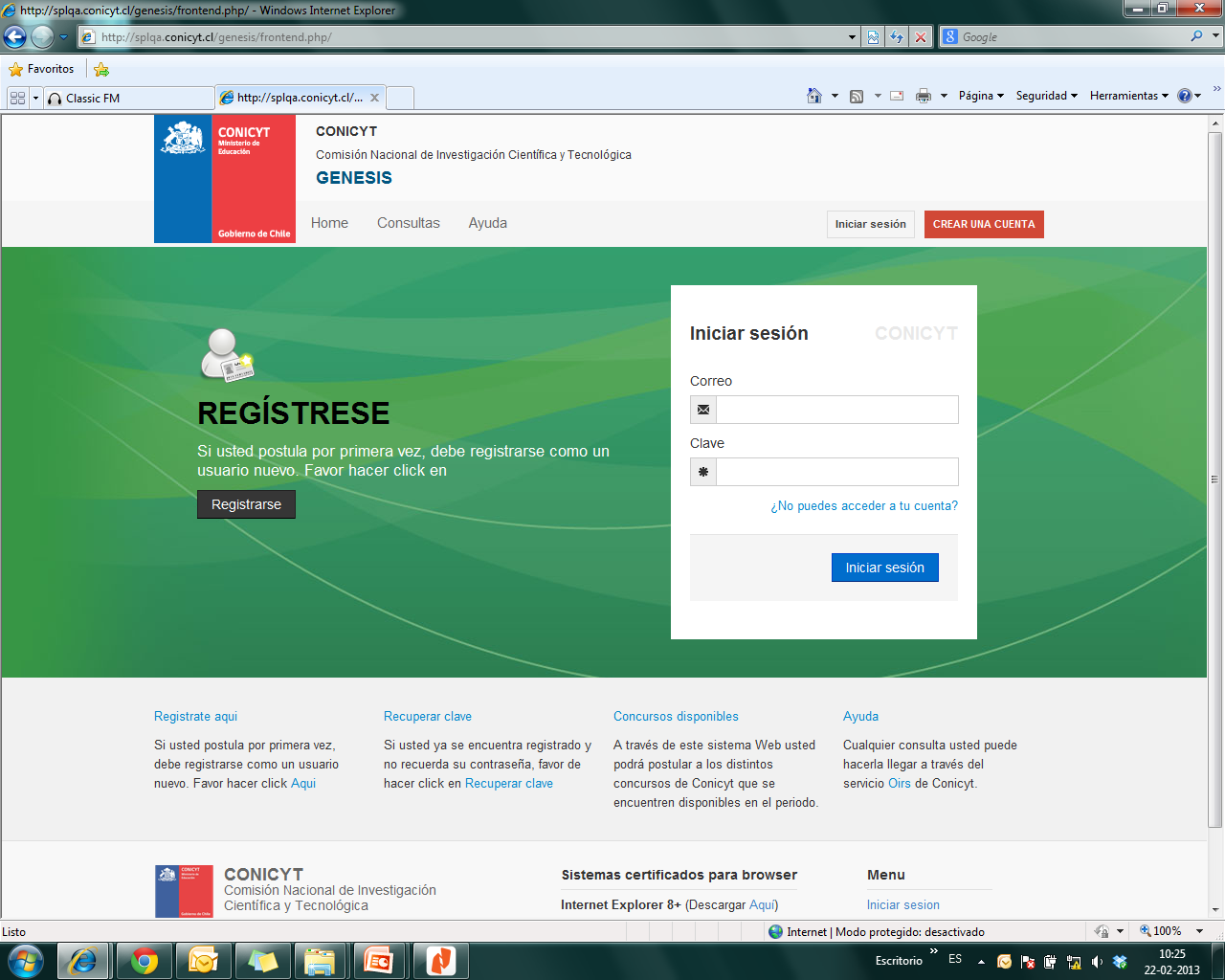 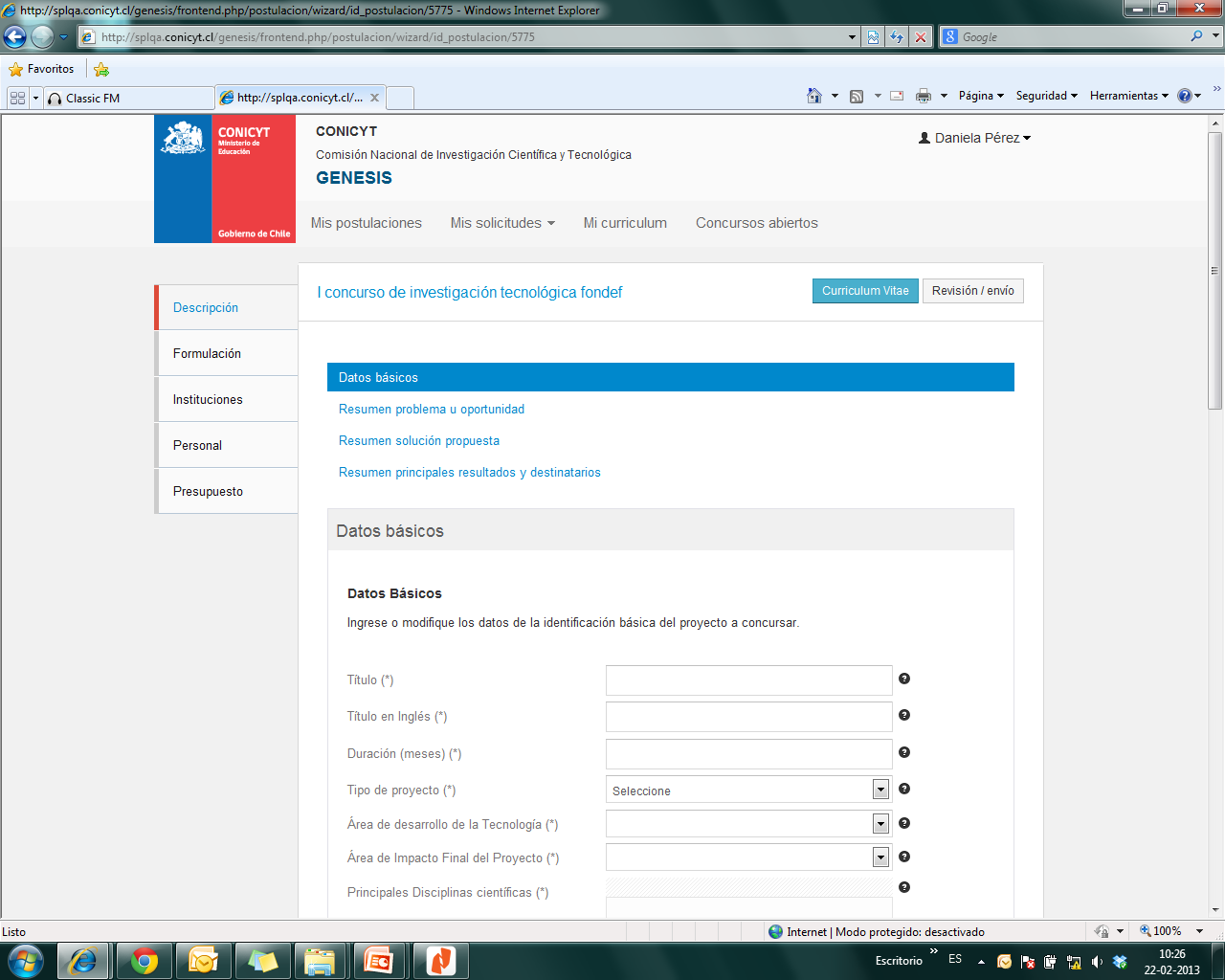 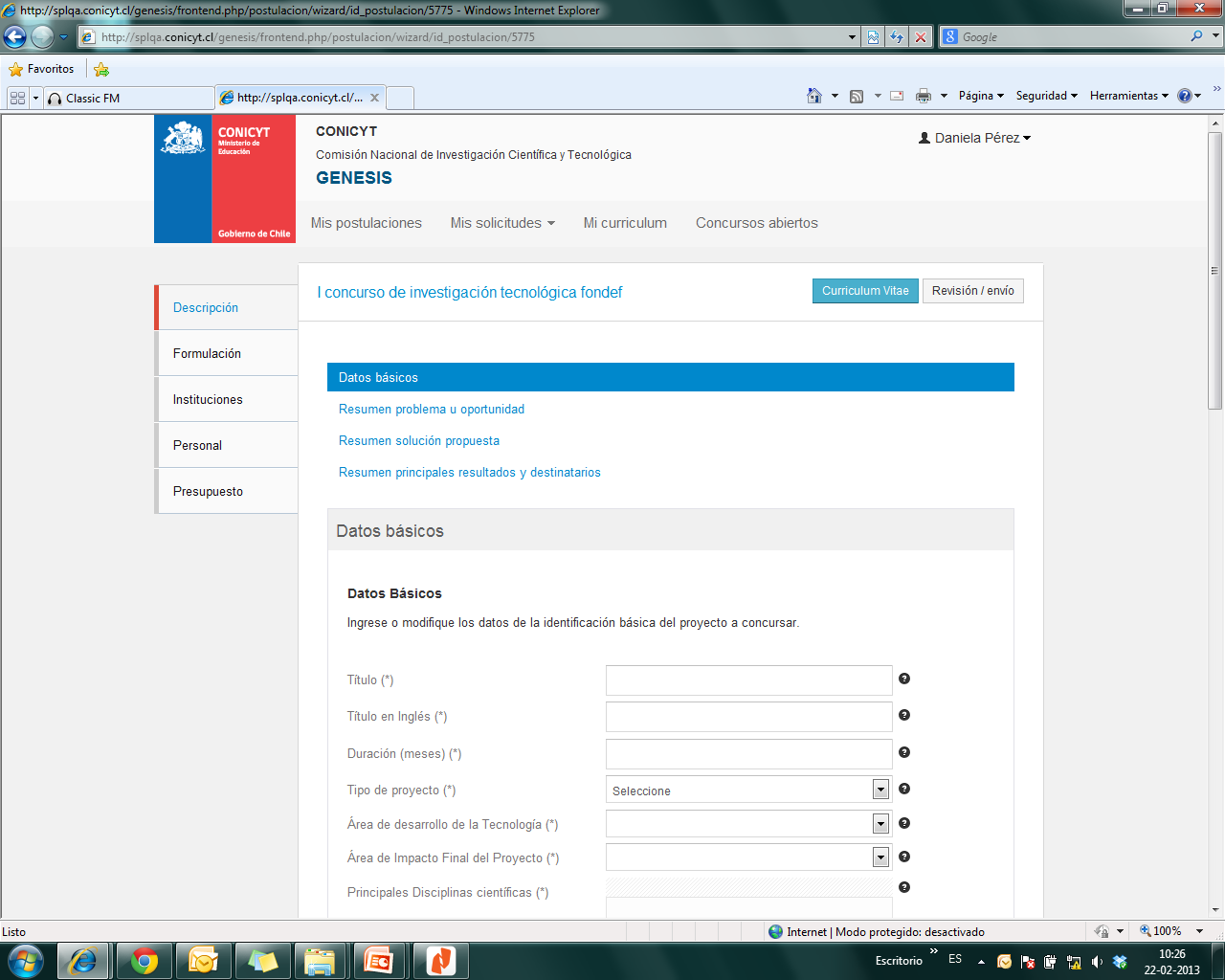 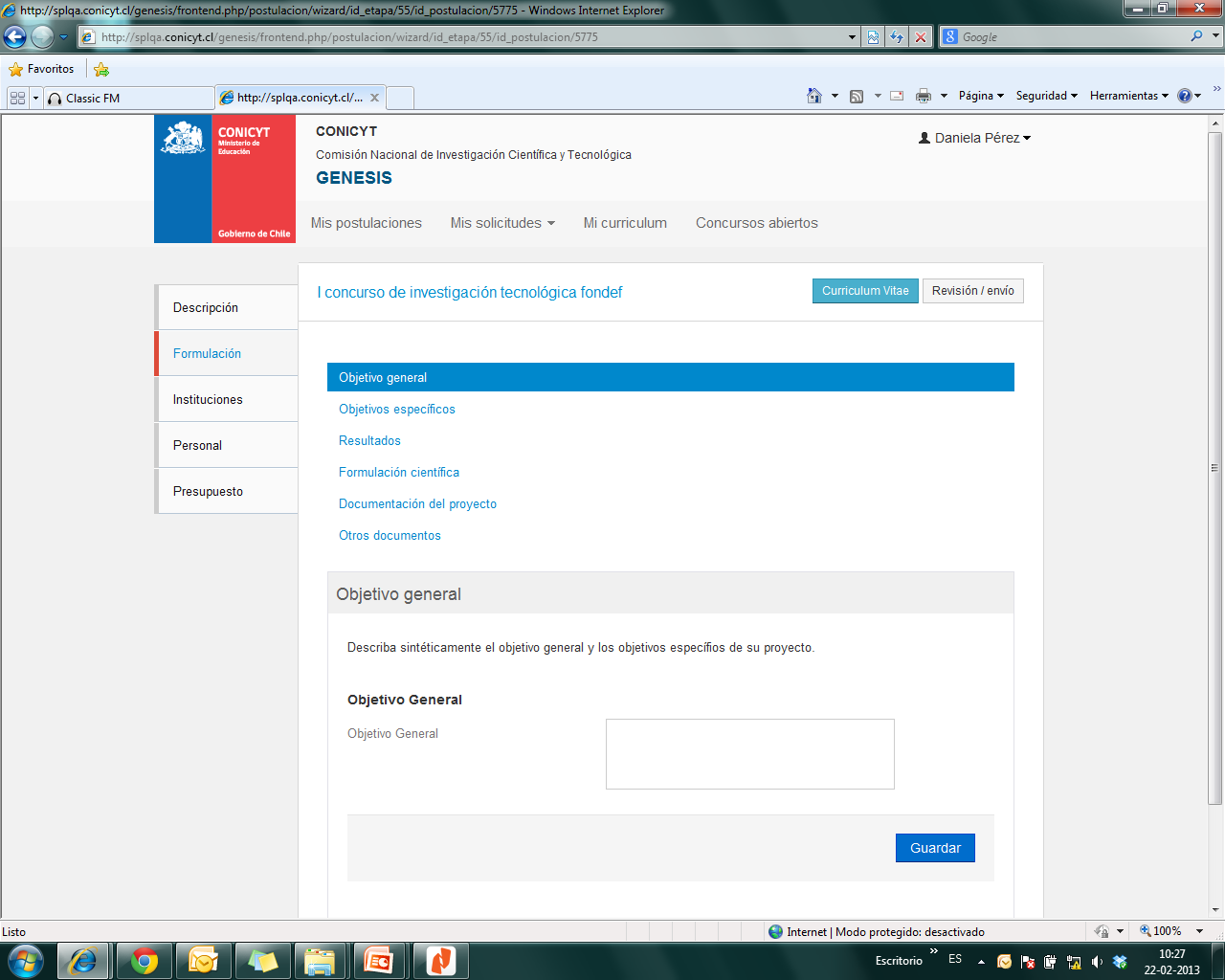 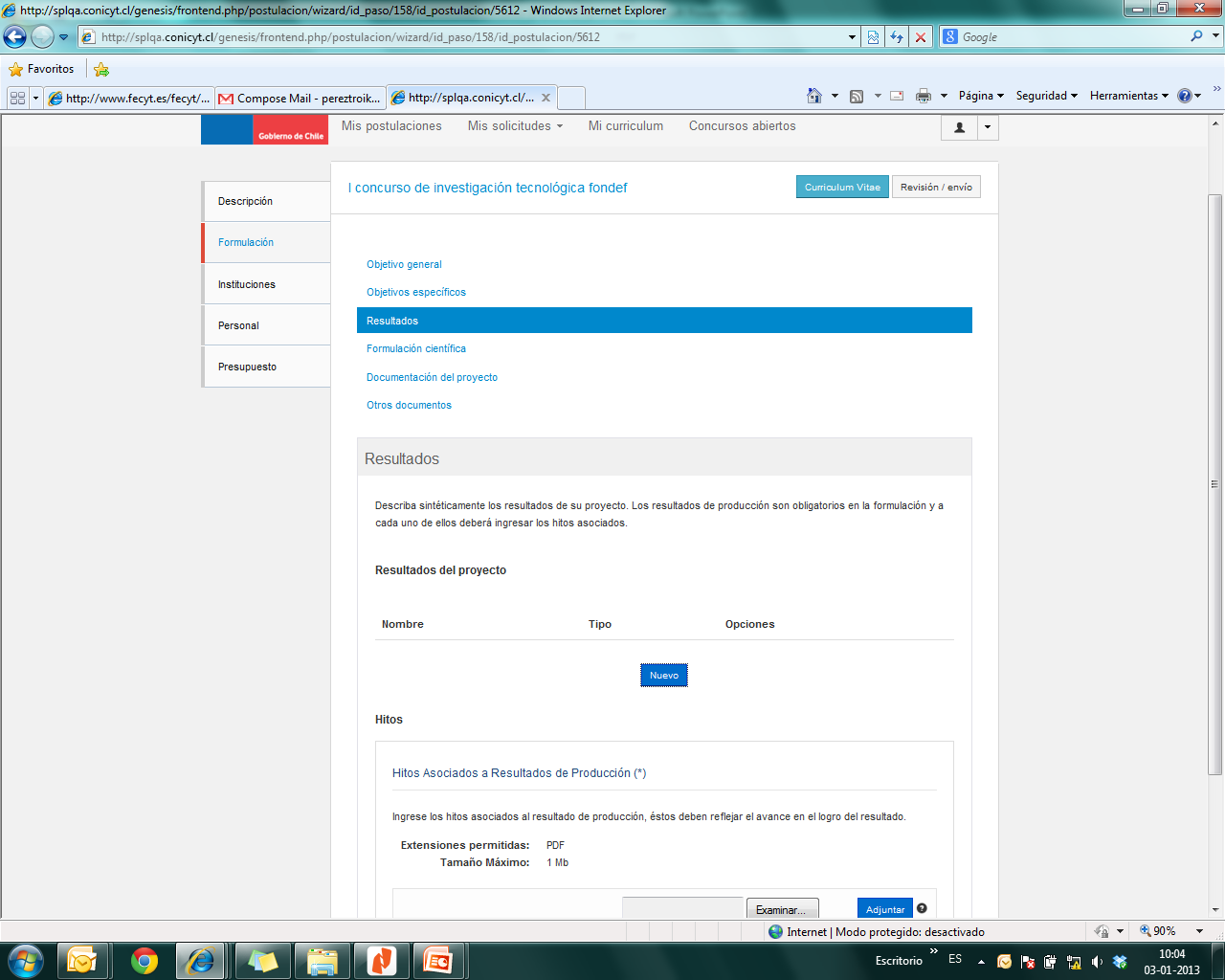 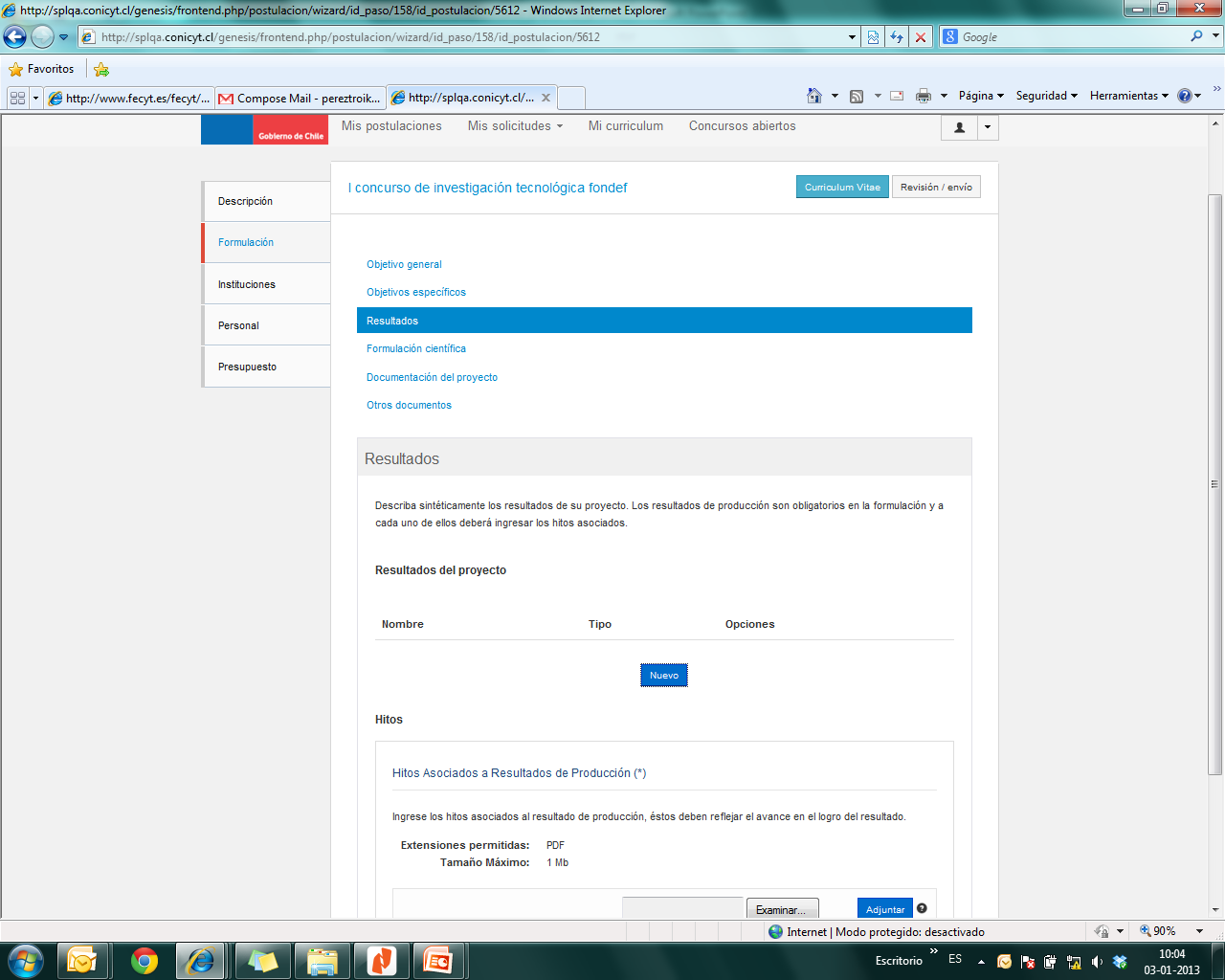 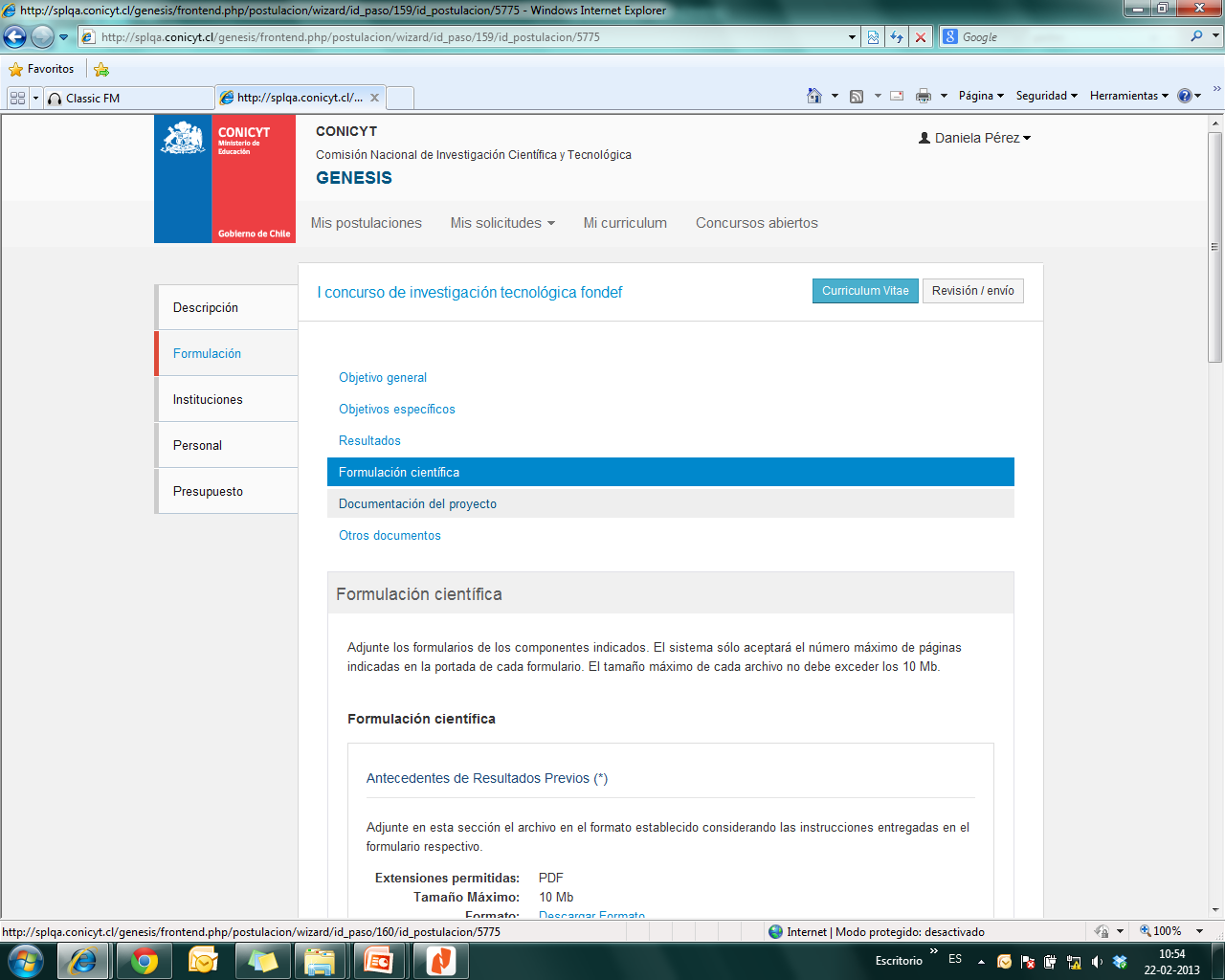 Formulación Científica

Problema u oportunidad
Análisis del Estado del Arte
Solución
Hipótesis y Componente de Investigación
Metodologías I+D
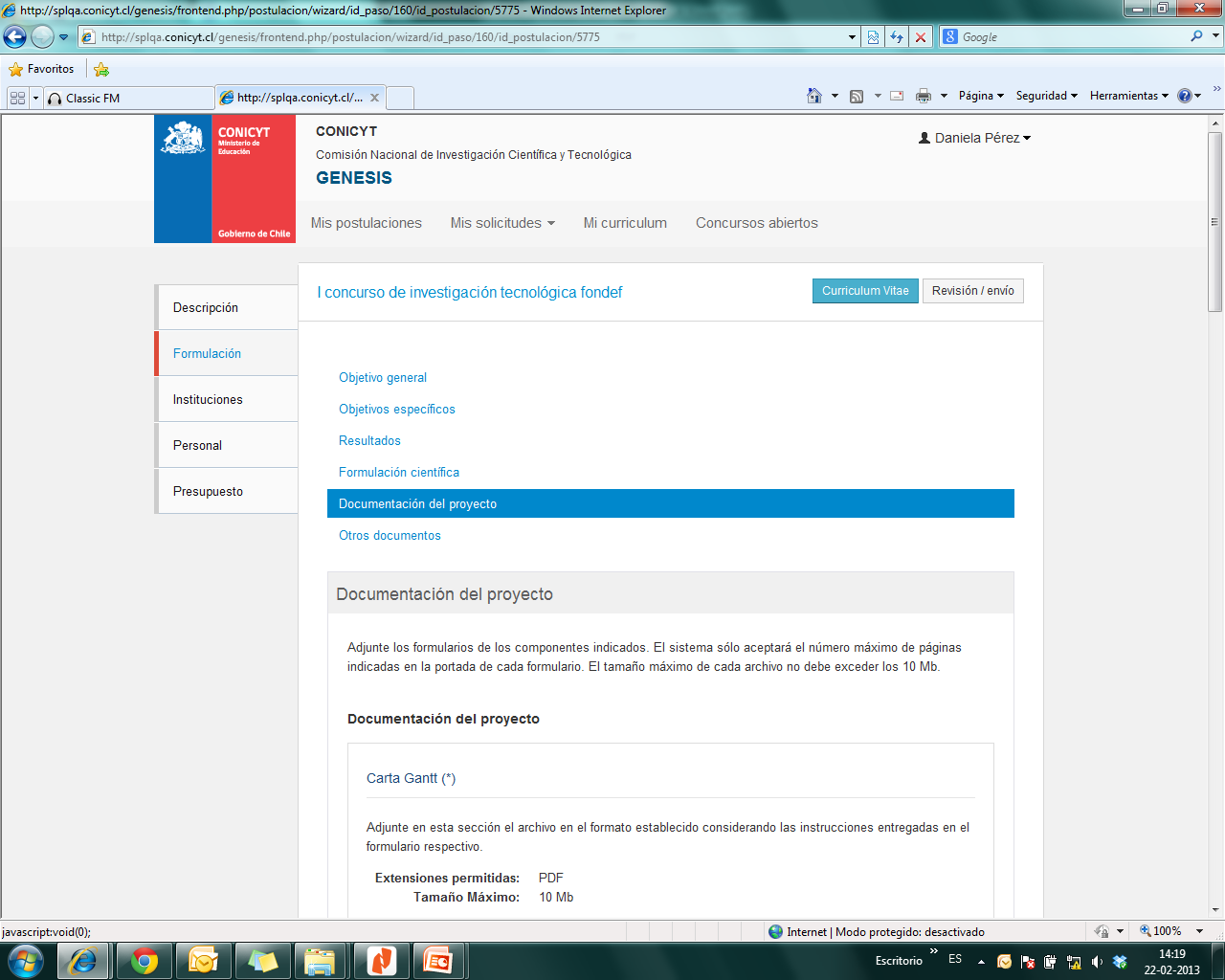 Documentación del Proyecto

Carta Gantt
Organización, administración y actividades
Planilla de costos consolidada formato PDF
Impacto potencial económico social
Solicitudes regulatorias (certificados)
Autorizaciones
Carta evaluadores objetados
Presentación del proyecto (posible presentación oral)
Planilla de costos consolidada en formato XLS
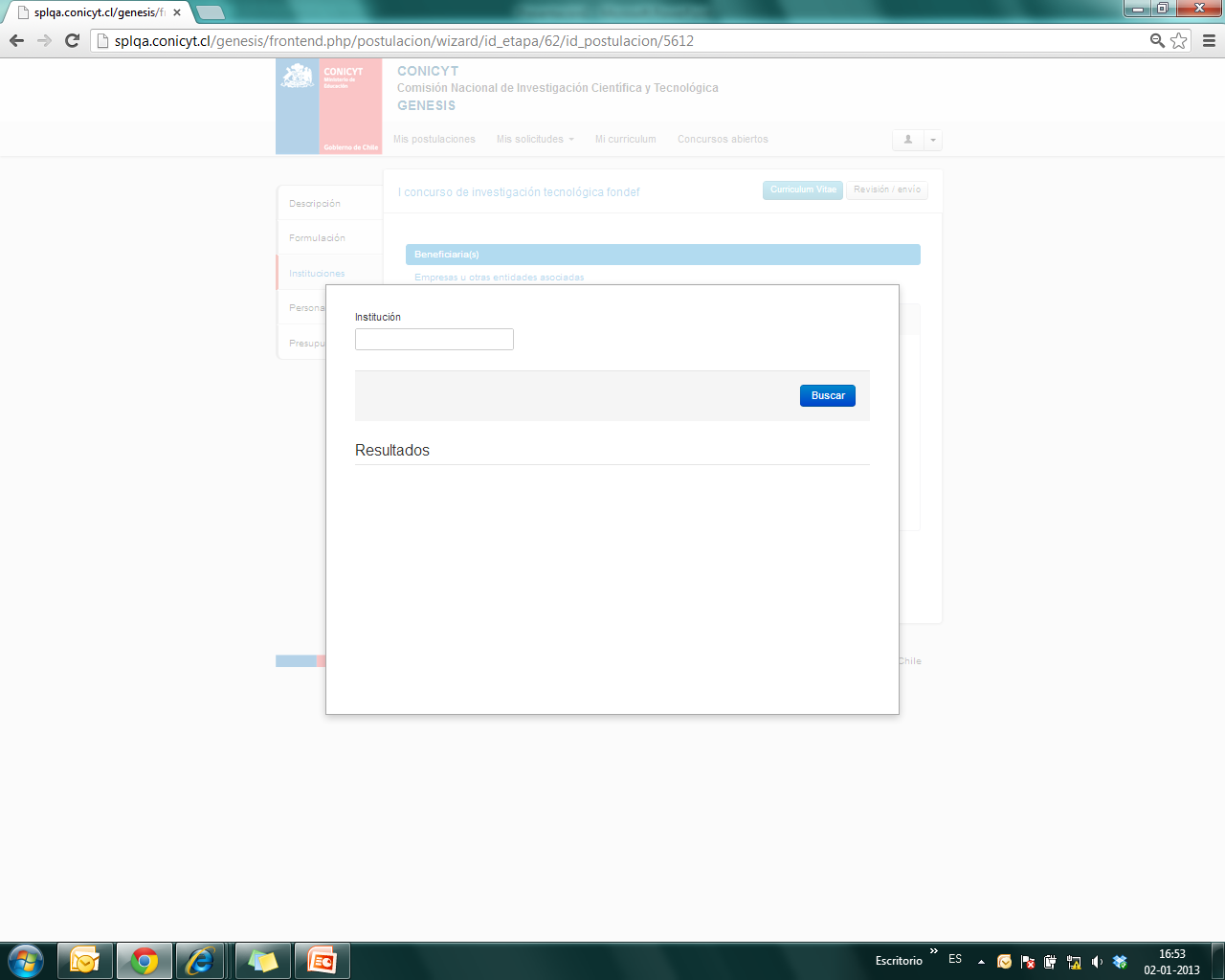 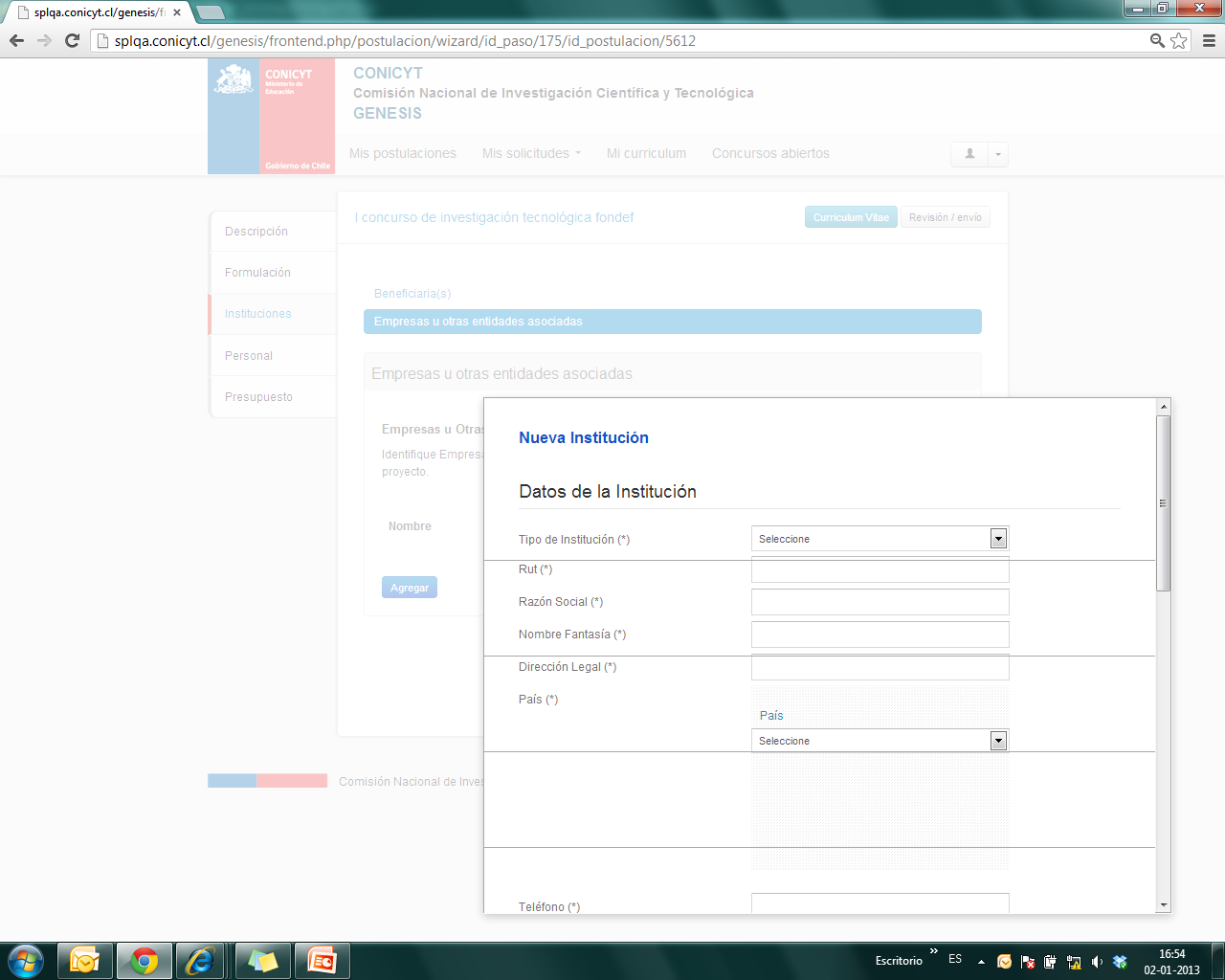 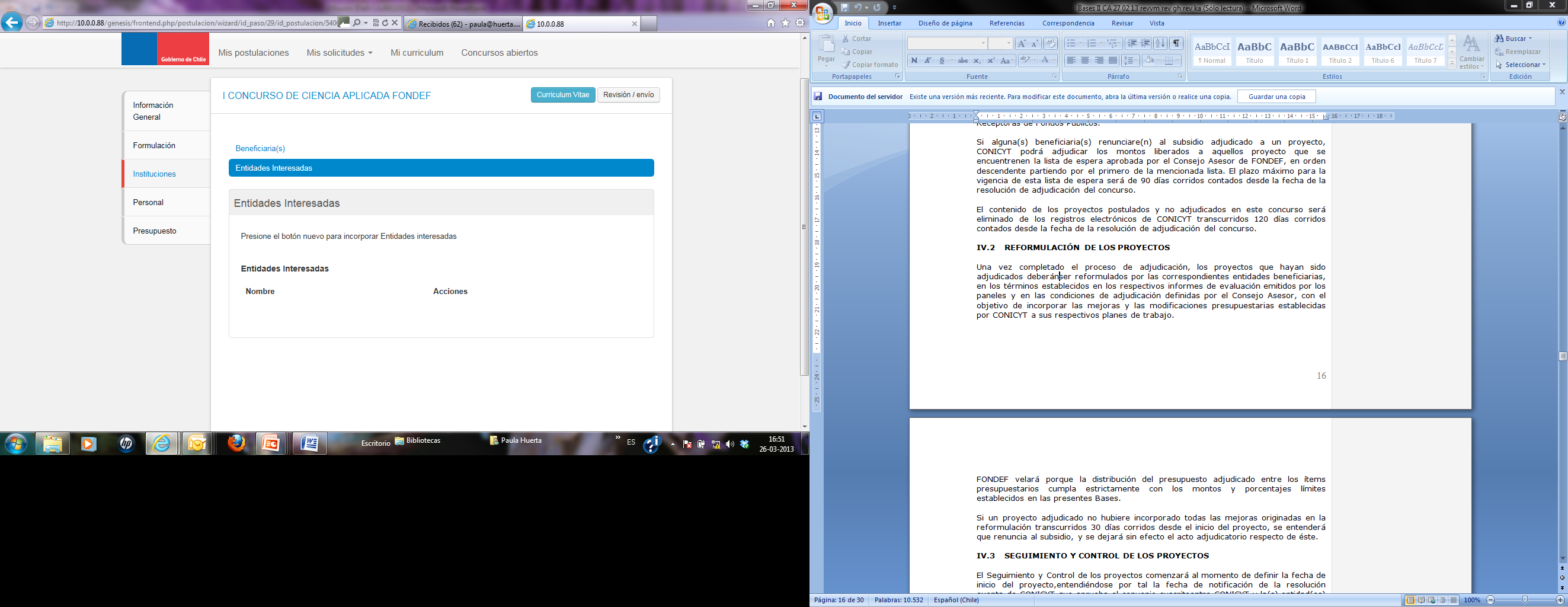 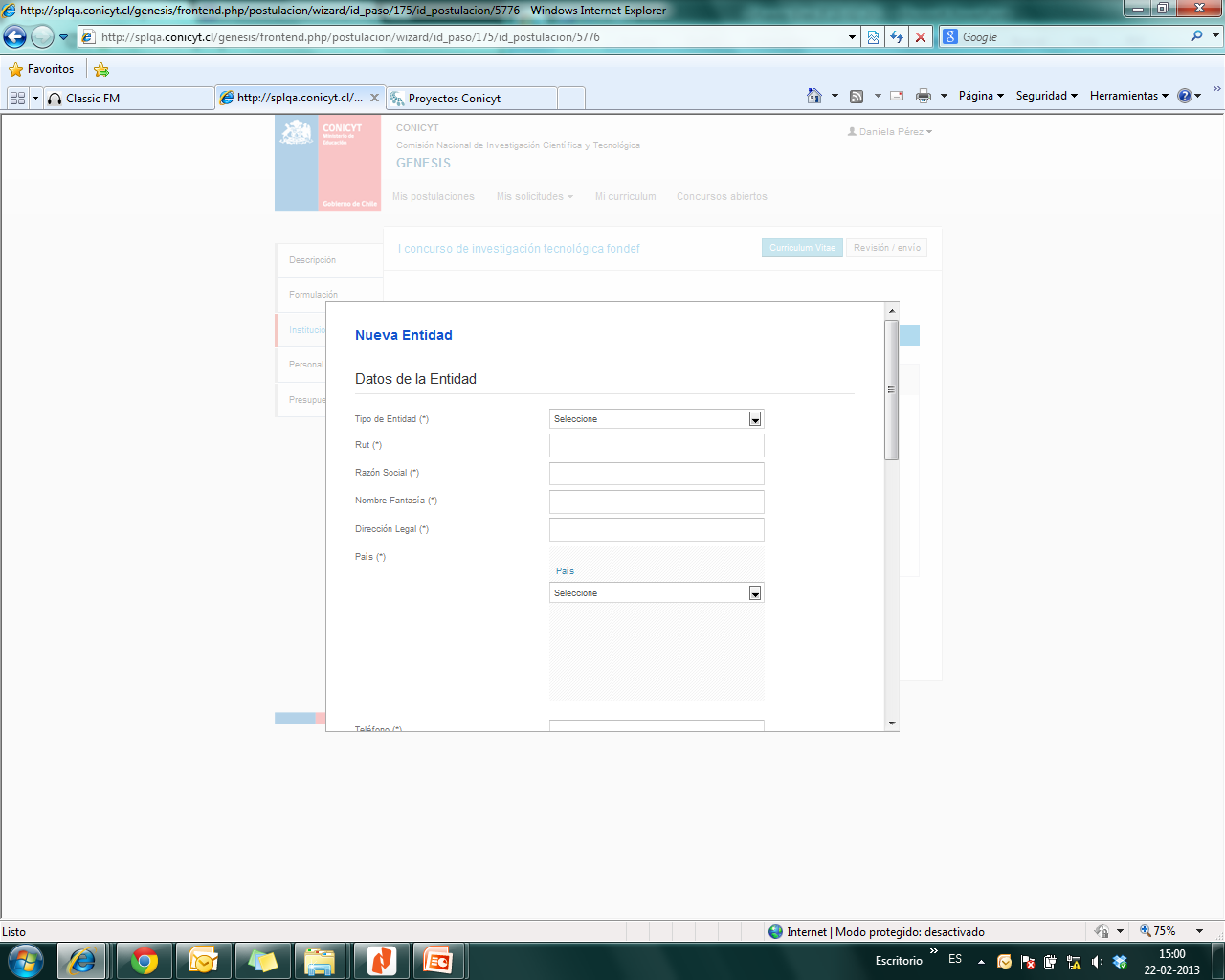 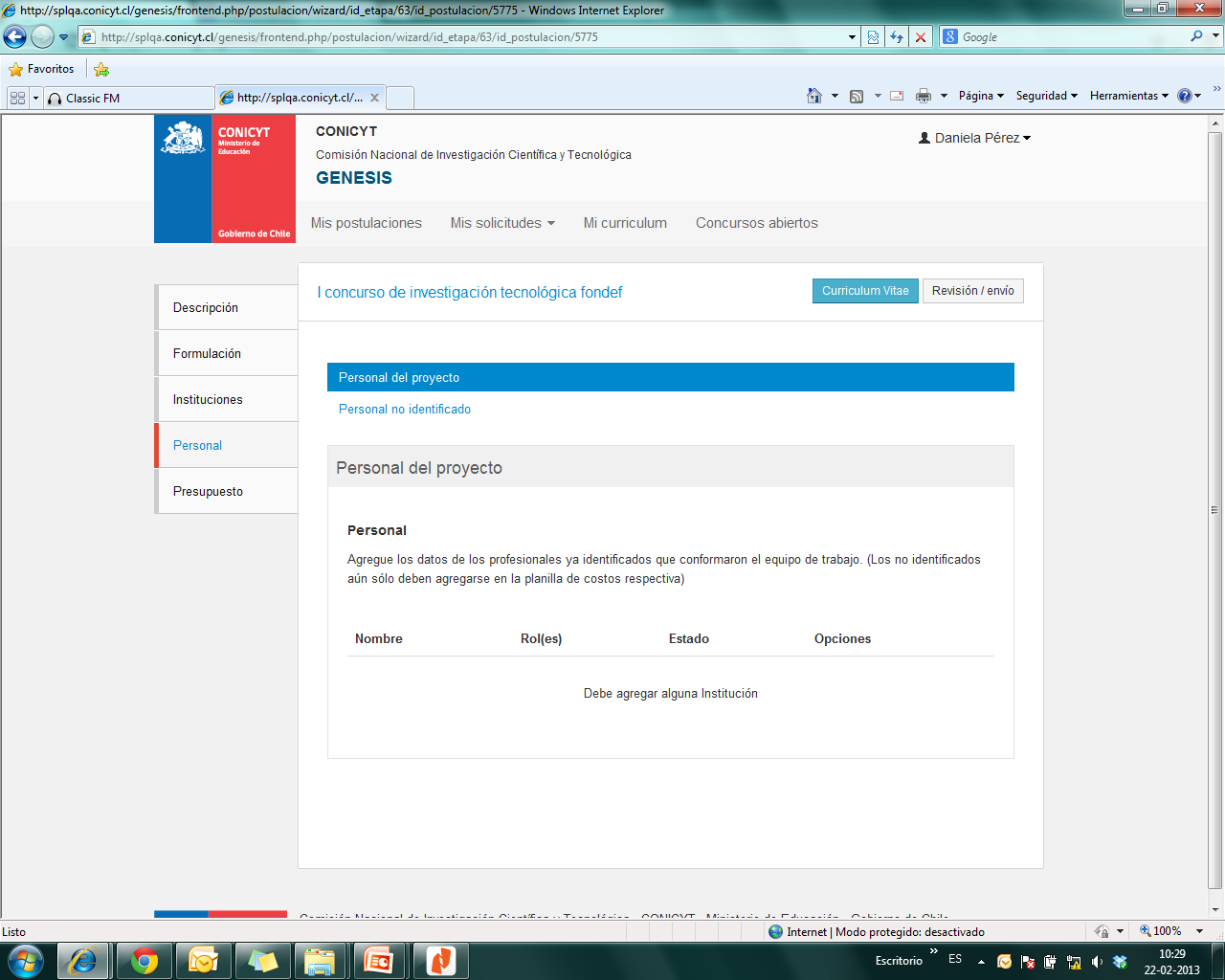 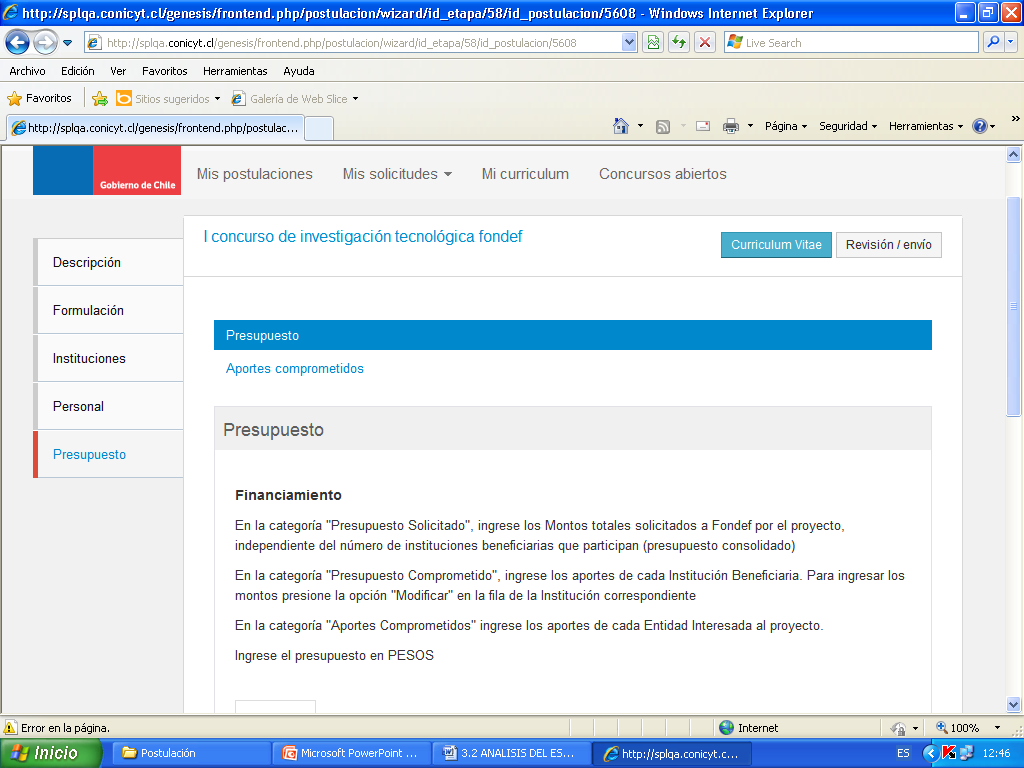 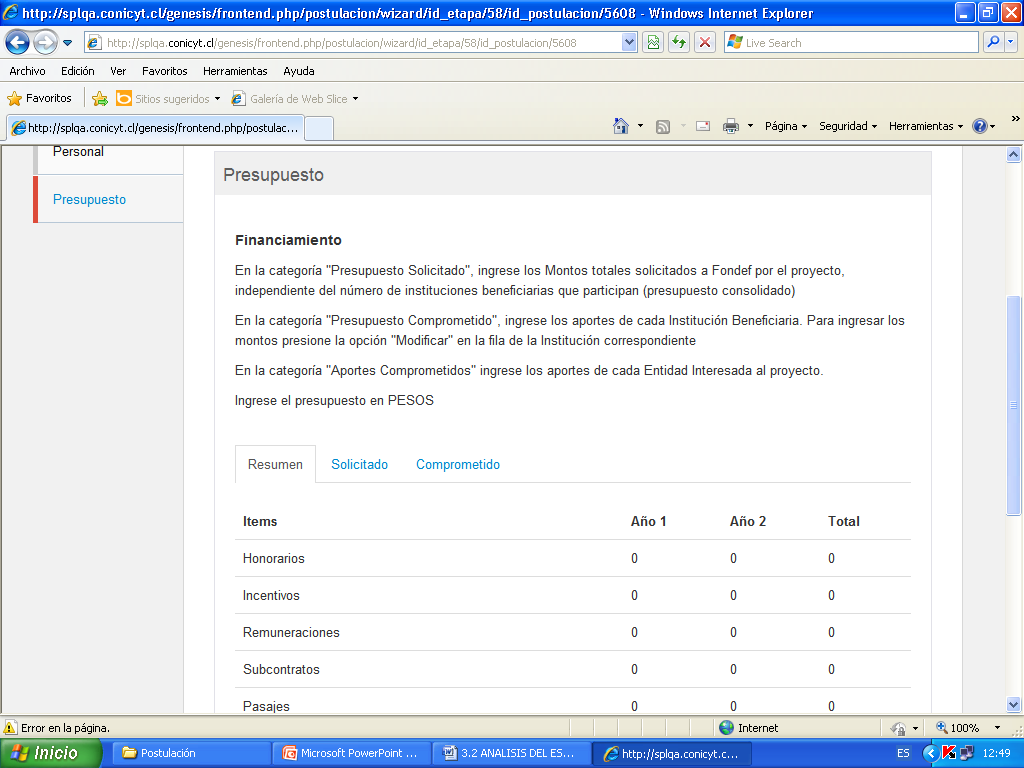 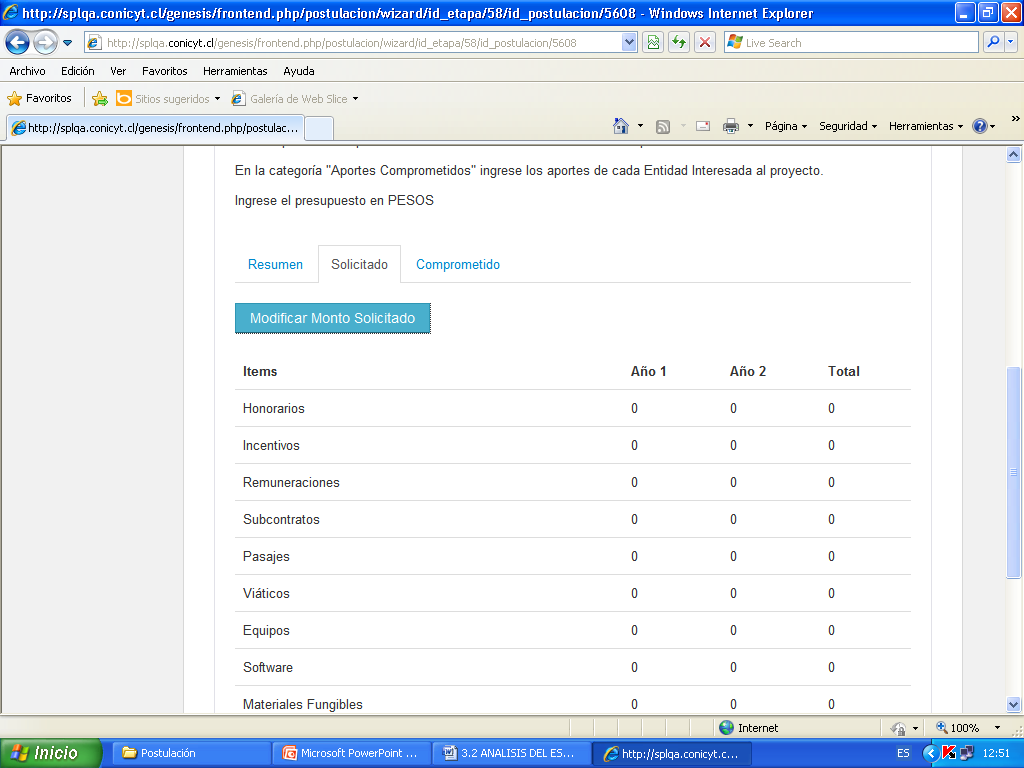 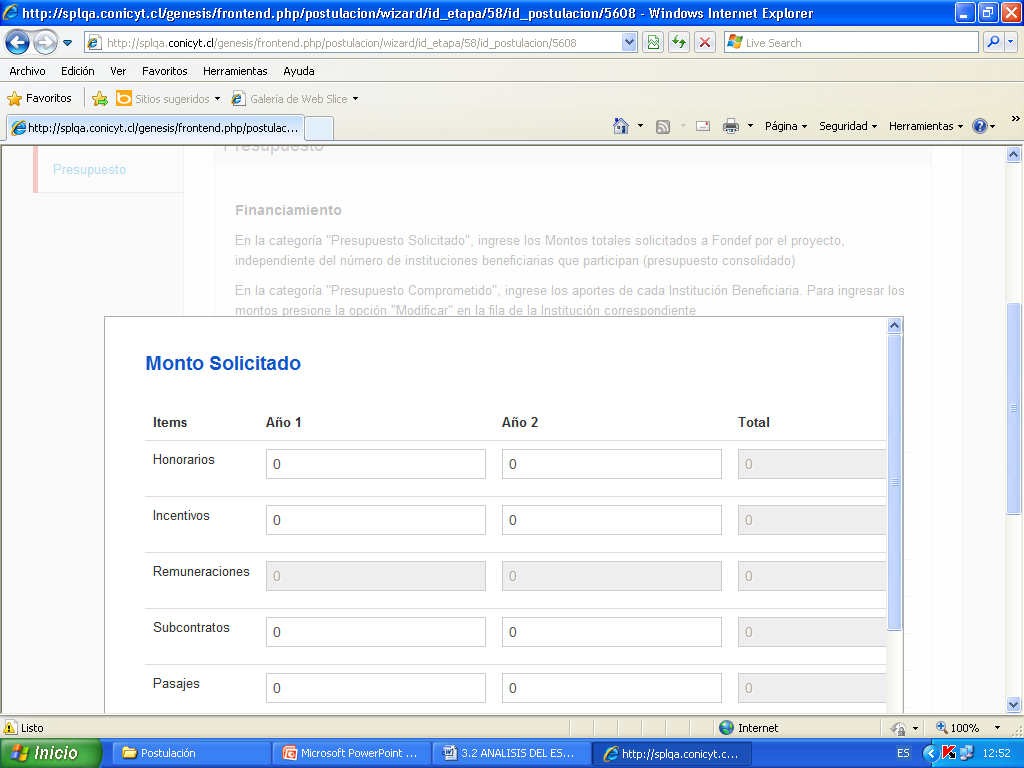 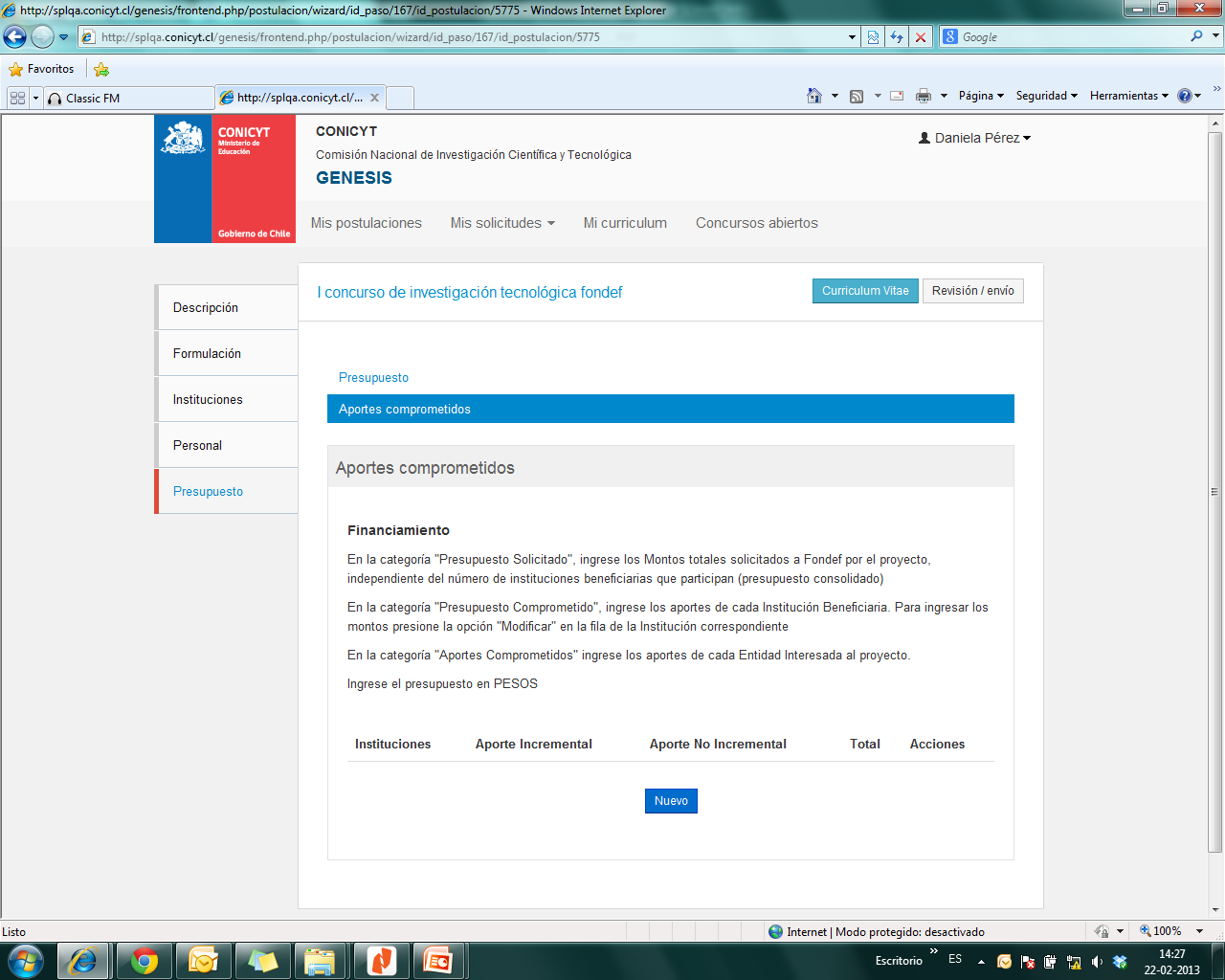 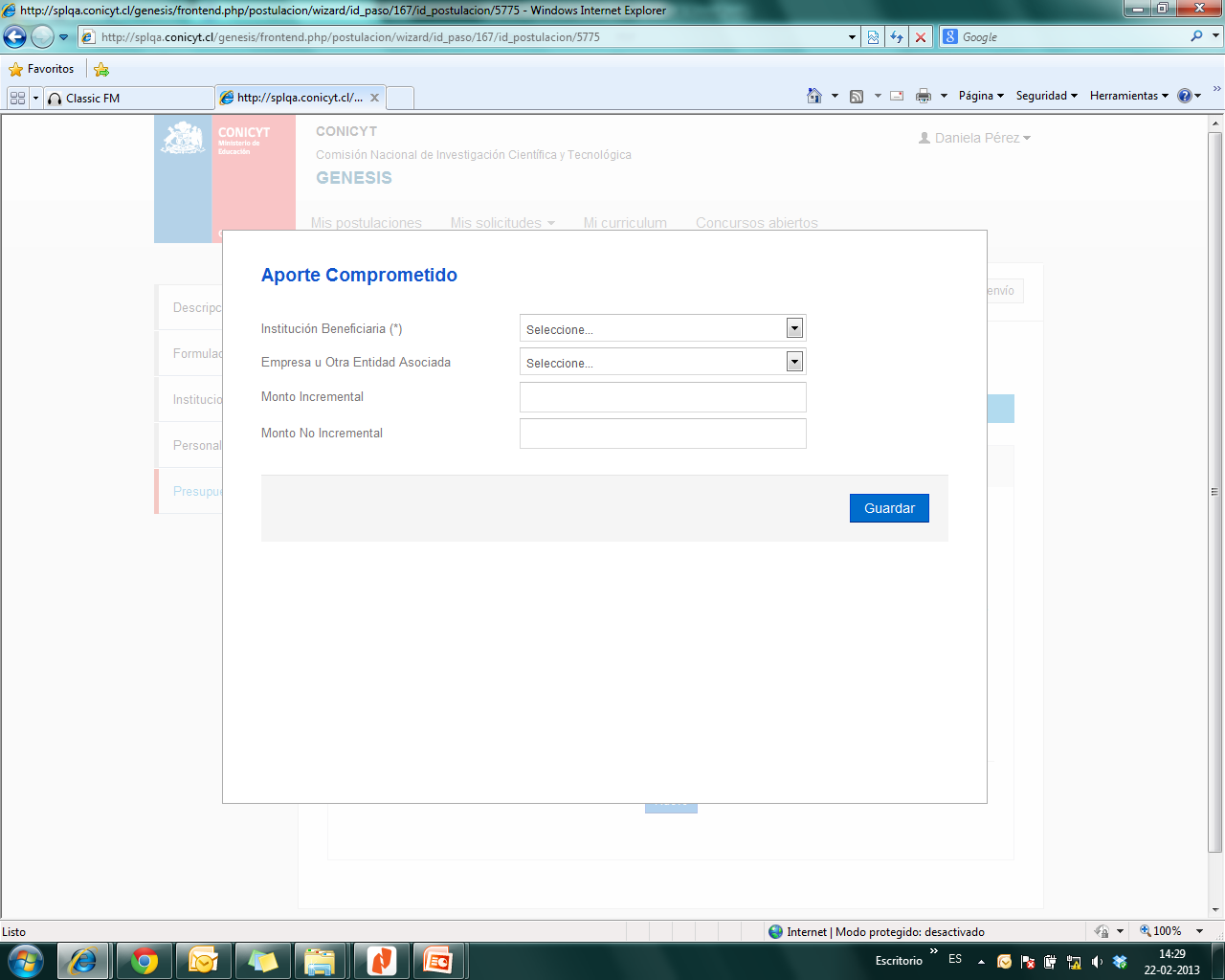 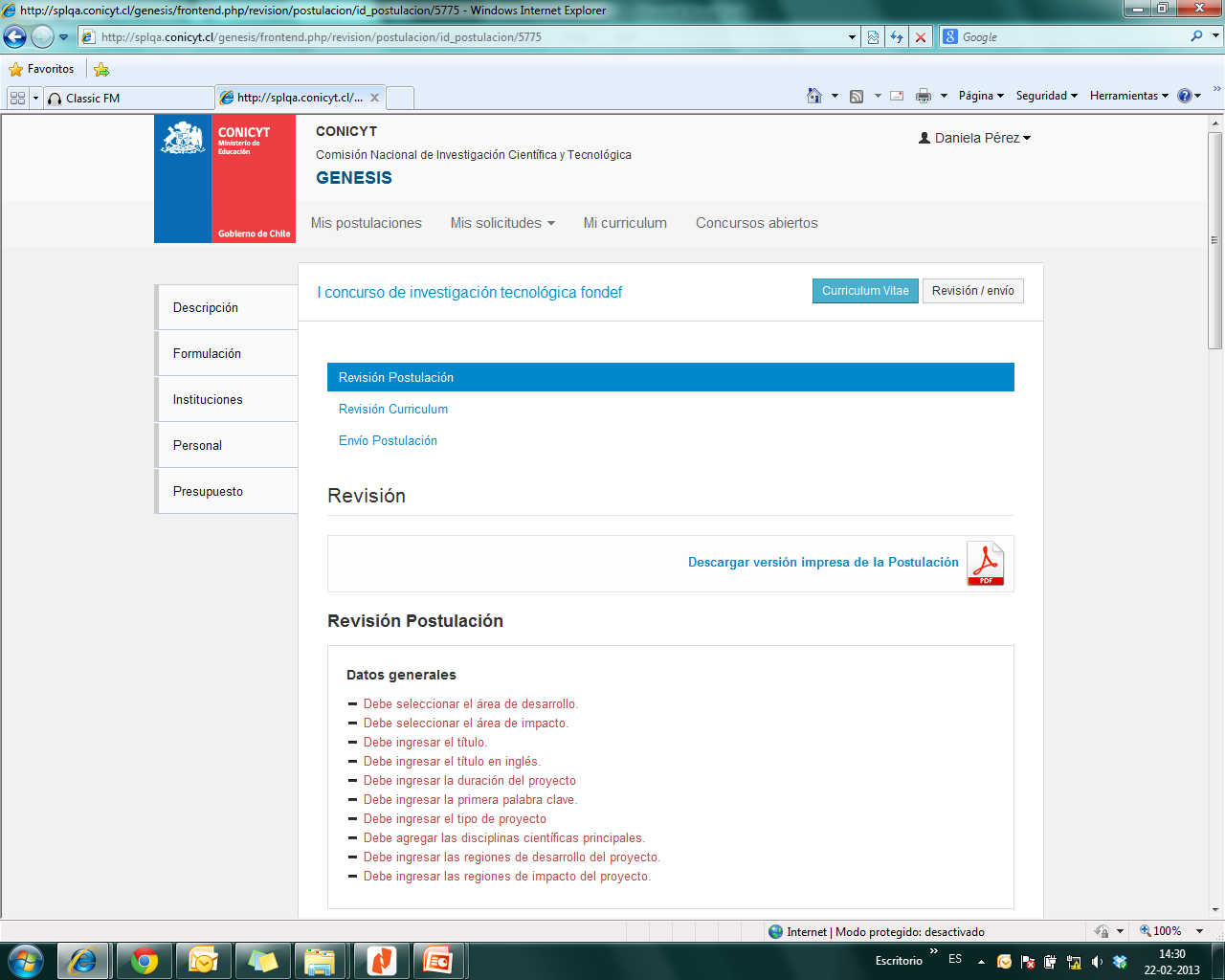 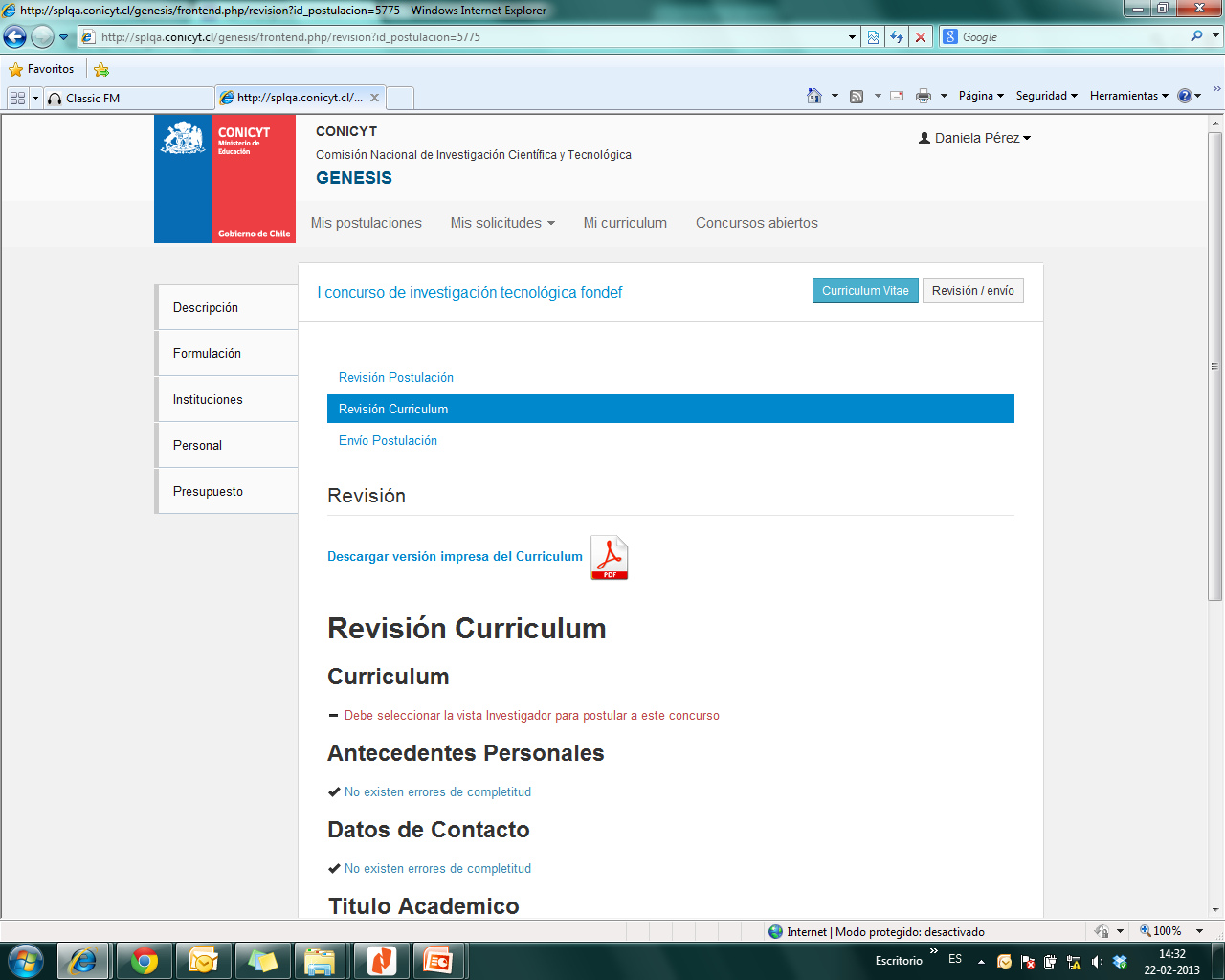 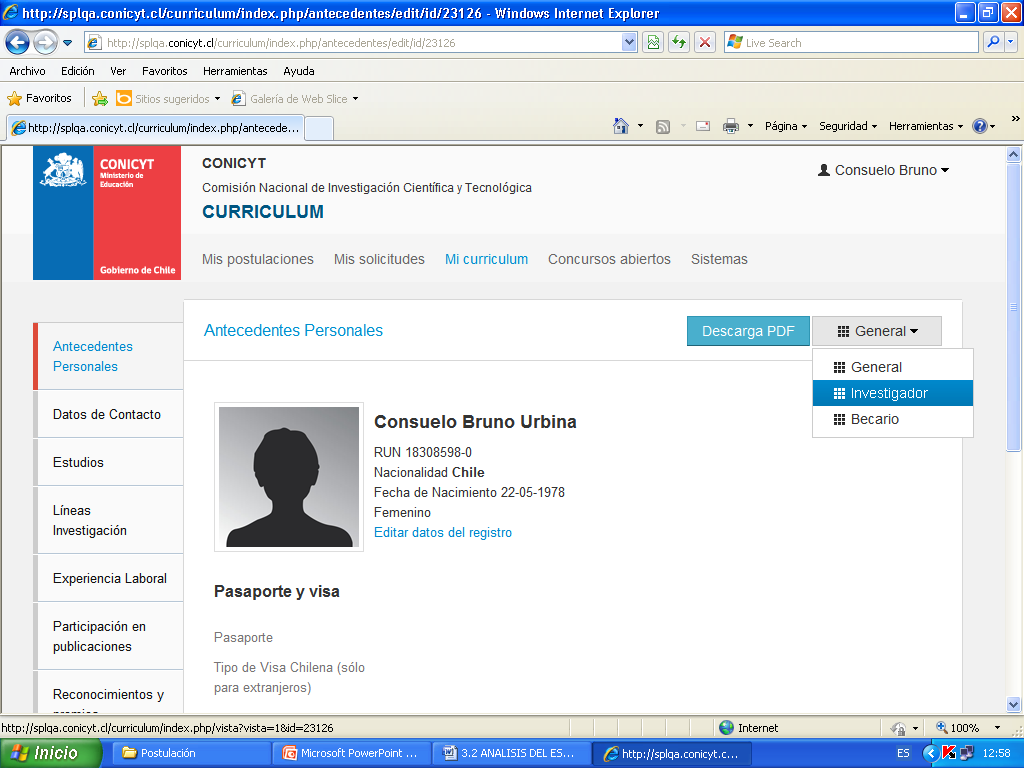